Extension of the operational capabilities of the Martin-Puplett Michelson Interferometer at W7-X
Hugo Isaac Cu Castillo
1
16.09.2022
Motivation
Electron temperature is one of the most important plasma parameters
Continuous monitoring necessary for:
Electron heat transport, heat-pulse propagation, power balance studies, MHD phenomena, etc.
Why the Michelson?
Broadband instrument -> probe several harmonics at the same time->X3 ECE available
Radiometer has potential DC signal drifts
Absolute calibration is possible 
Calibration problem: huge front-end losses
16.09.2022
2
Outline
Electron Cyclotron Emission 
Martin-Puplett Michelson Interferometer 
Interferogram
Hot/cold-source calibration
Data acquisition
Characterization of Hot Source
Absolute calibration
Experiment worth looking at
16.09.2022
3
Electron Cyclotron Emission
Physical origin
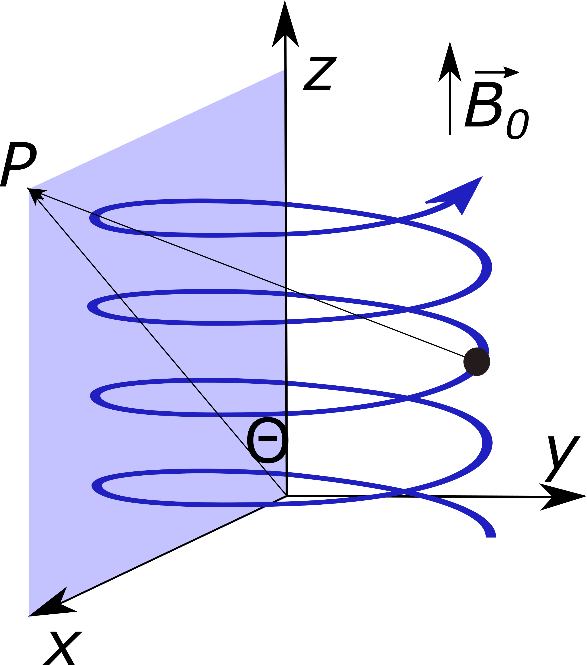 O- and X- ECE modes appear
P=observer
16.09.2022
4
Electron Cyclotron Emission
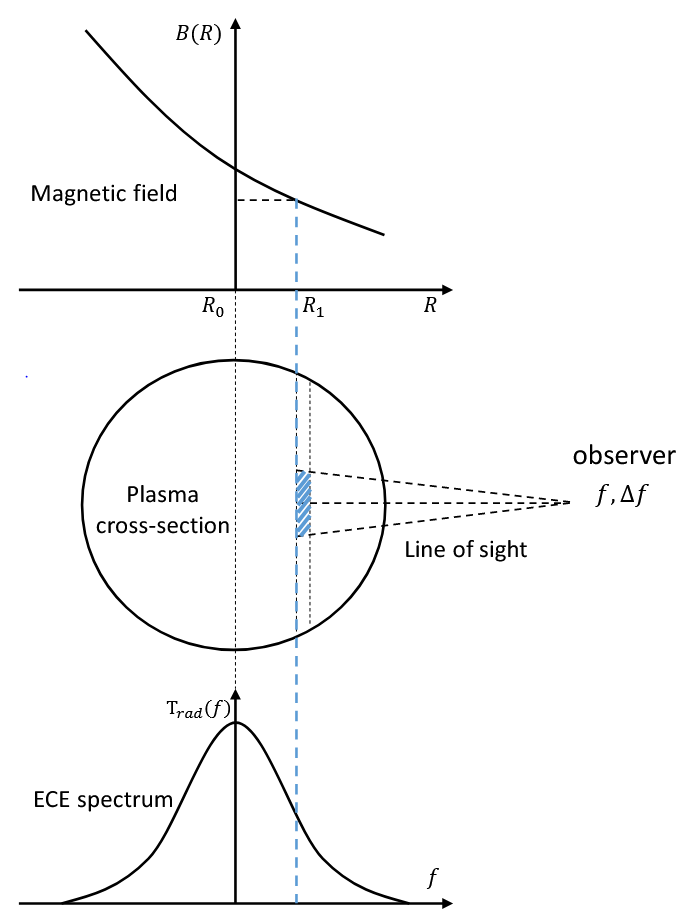 Images: N. Chaudhary, “Investigation of optically grey electron cyclotron harmonics in Wendelstein 7-X”, 2020, PhD Thesis
16.09.2022
5
Martin-Puplett Michelson Interferometer
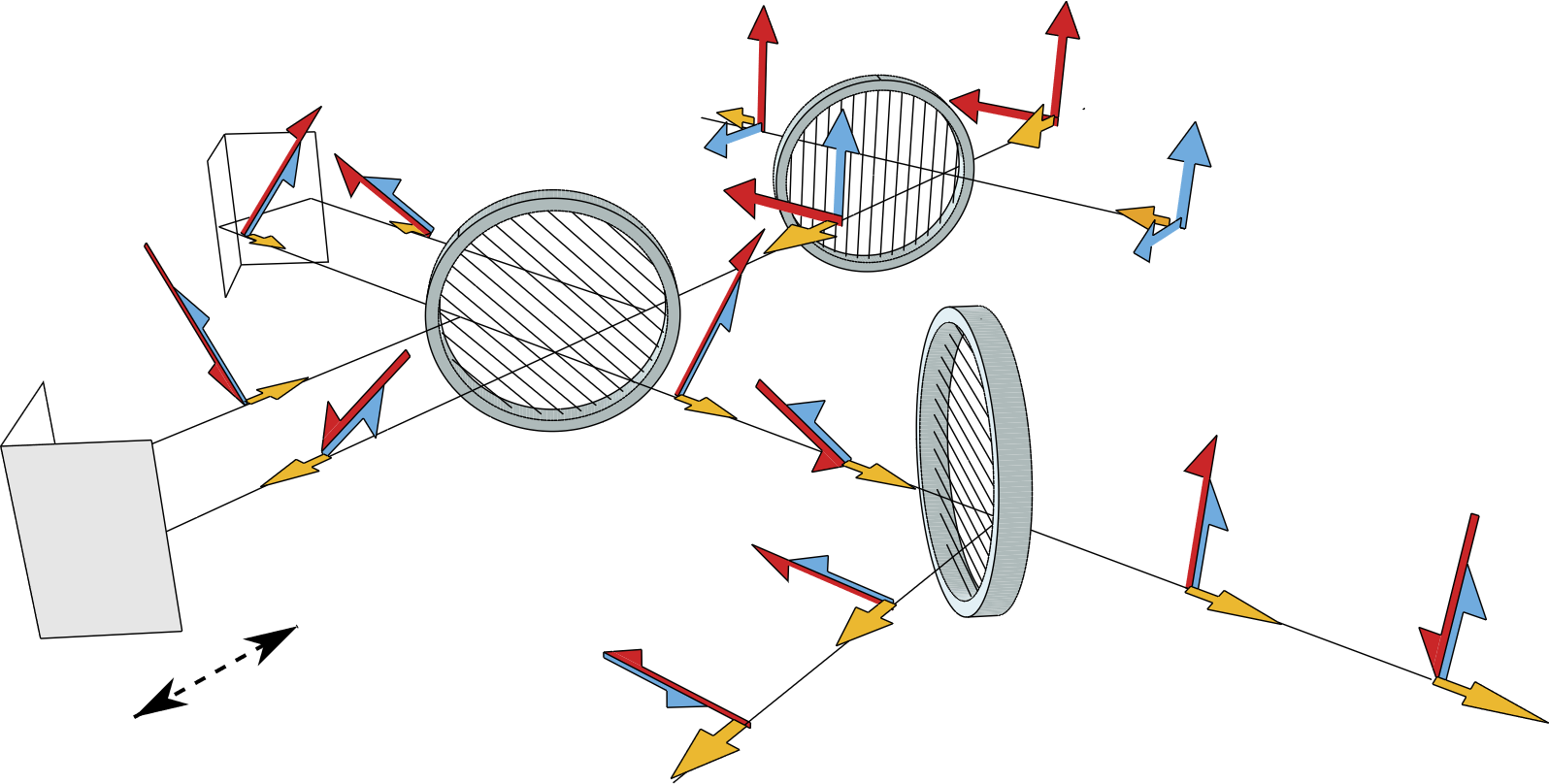 lid
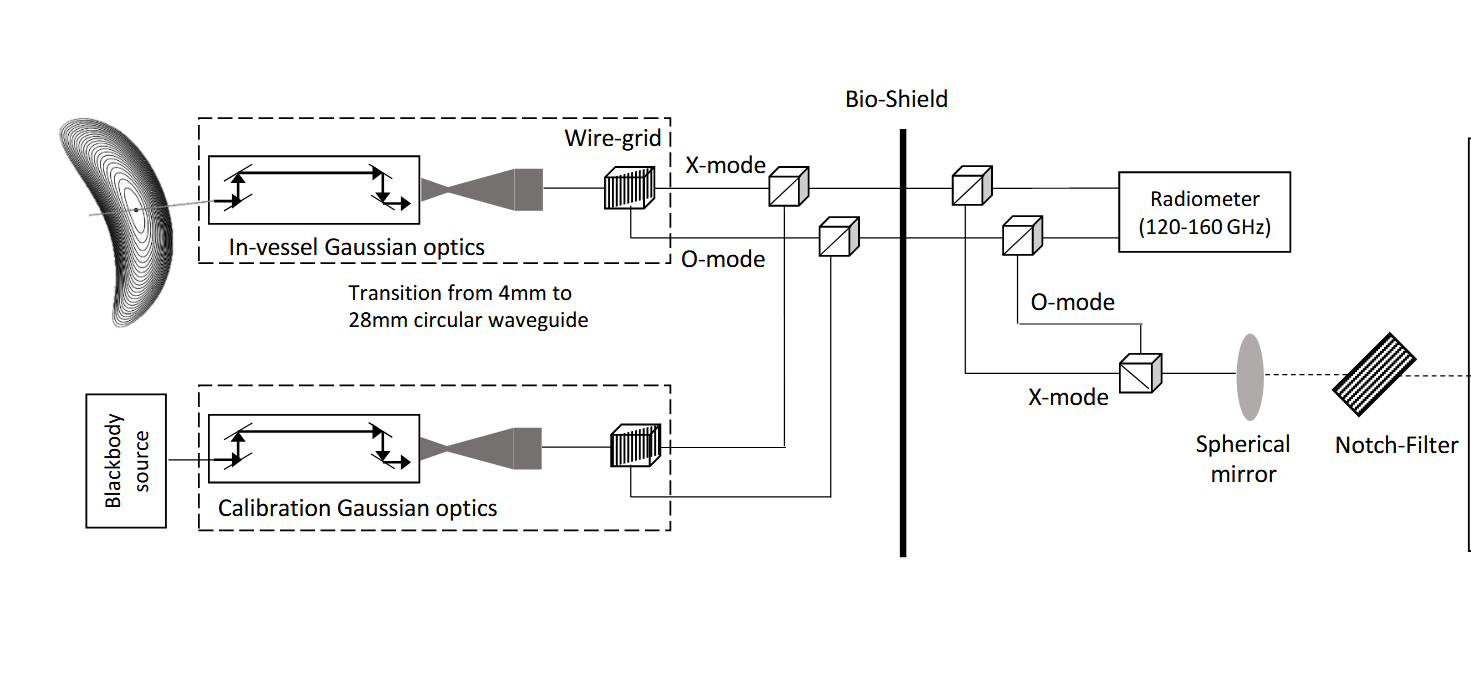 x
Michelson
Motor
Left: S. Schmuck et al, “Electron cyclotron emission spectra in X- and O-mode polarisation at JET: Martin-Puplett interferometer, absolute calibration, revised uncertainties, inboard/outboard temperature profile and wall properties,” Rev. Sci Instrum, vol. 87, 2016.
16.09.2022
6
Right: N. Chaudhary, “Investigation of optically grey electron cyclotron harmonics in Wendelstein 7-X”, 2020, PhD Thesis
Ideal interferogram
1. Monochromatic source:			2. Polychromatic source minus I:
4. Fourier Spectrum
3. Ideal interferogram
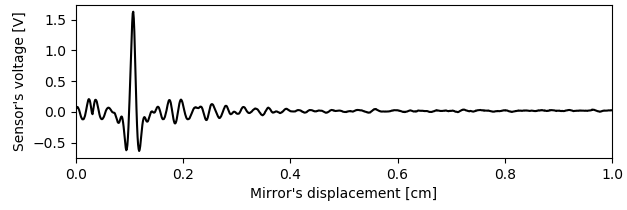 16.09.2022
7
Real Interferogram
Zero path difference (zpd) not sampled
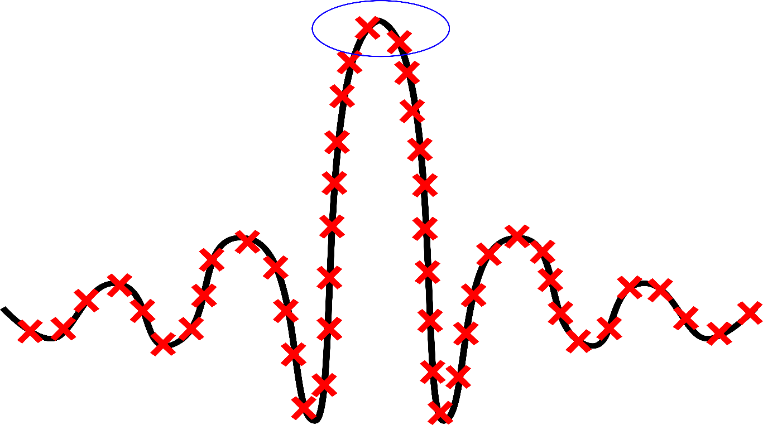 Varying power coupling of moving mirror at detector e.g.:
Beam fixed mirror
Beam moving mirror
16.09.2022
8
Real Interferogram
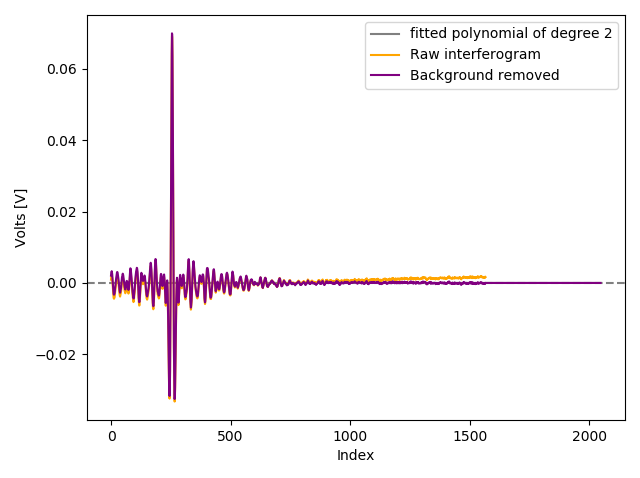 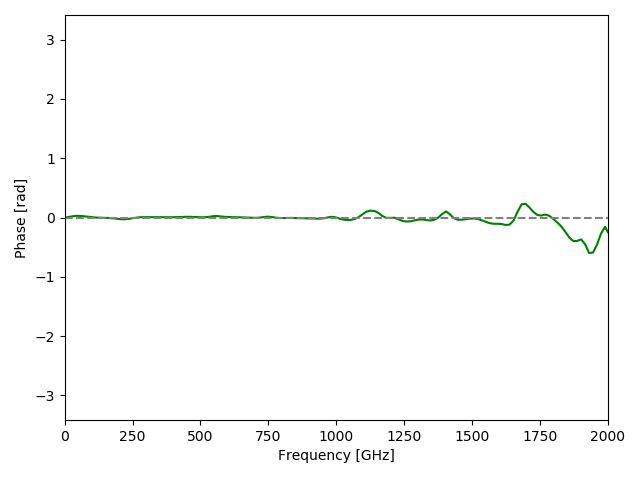 16.09.2022
9
Real Interferogram
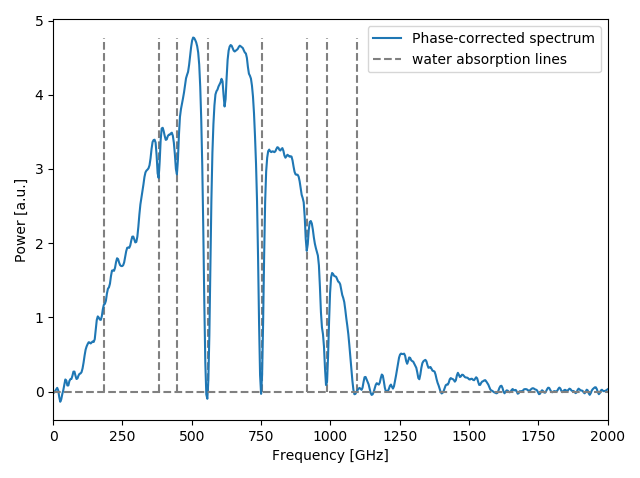 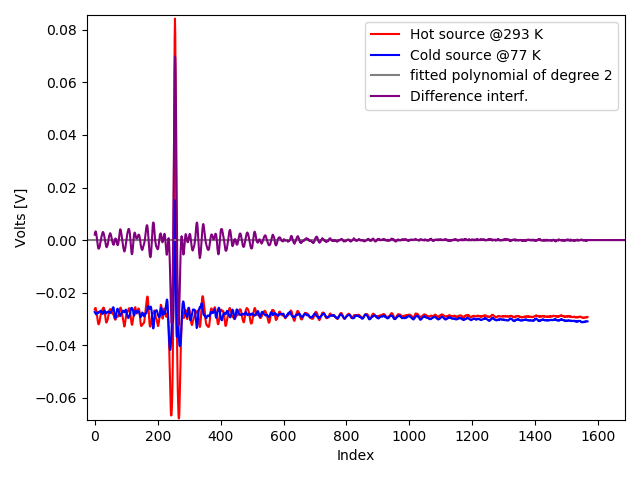 Hot source
@873 K
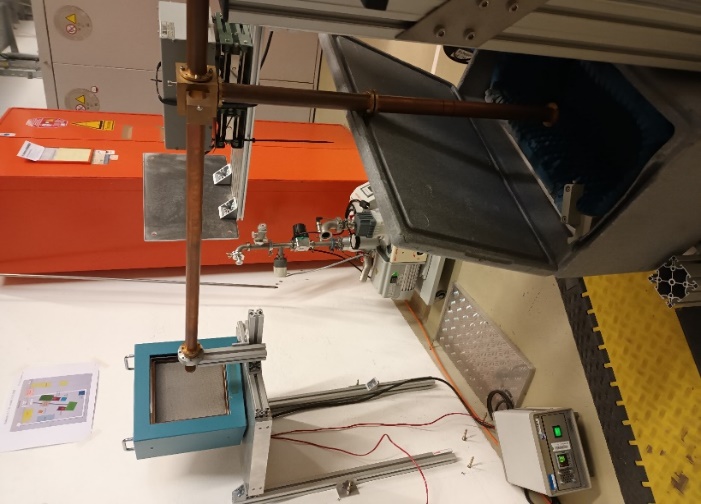 Switch
Cold source
@77 K
16.09.2022
10
1st, 2nd, 3rd harmonics
Data acquisition
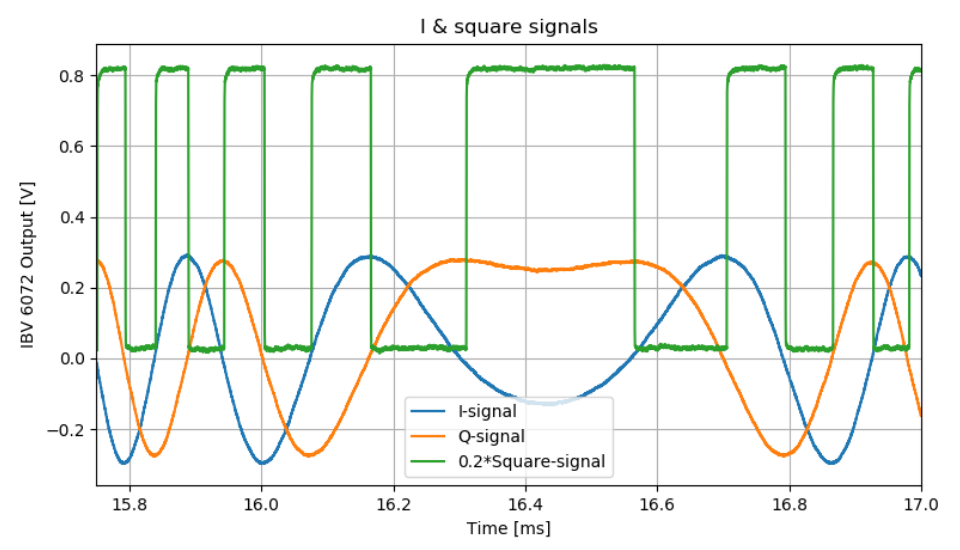 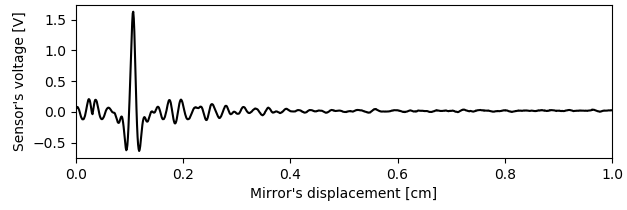 Ref marker
16.09.2022
11
What has been done till now:
Towards Michelson
Mirror
Hot Source @873 K
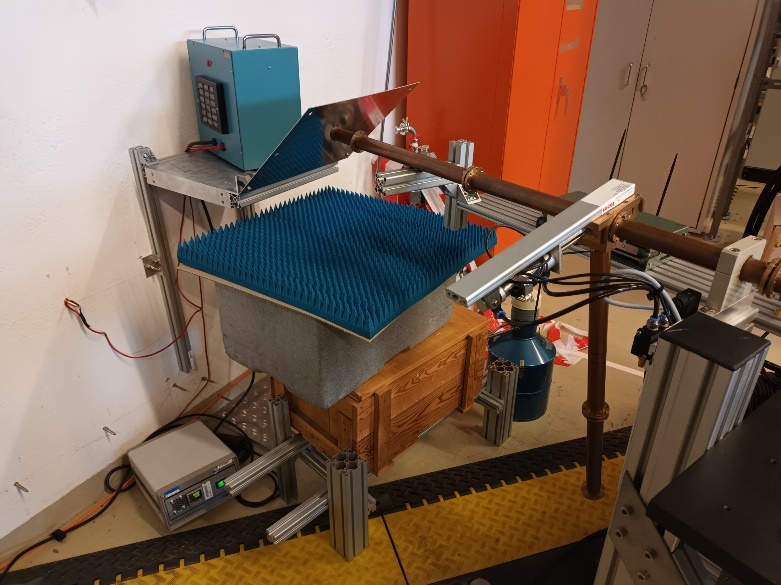 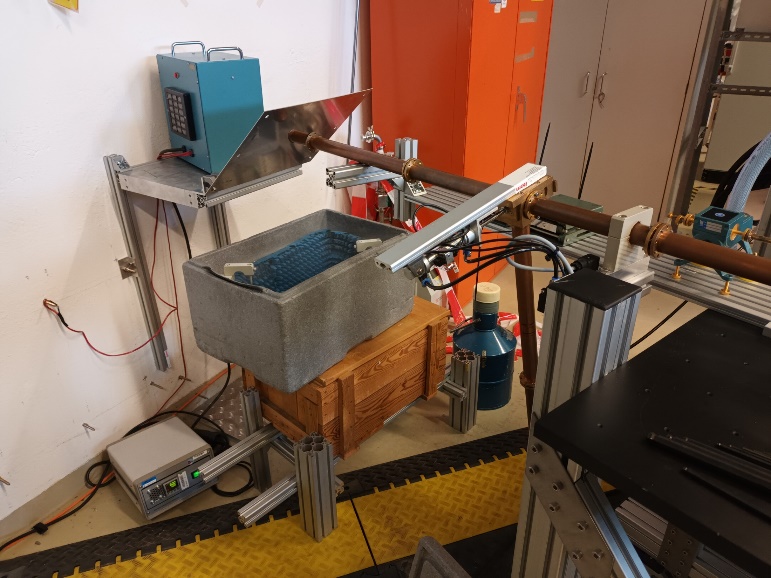 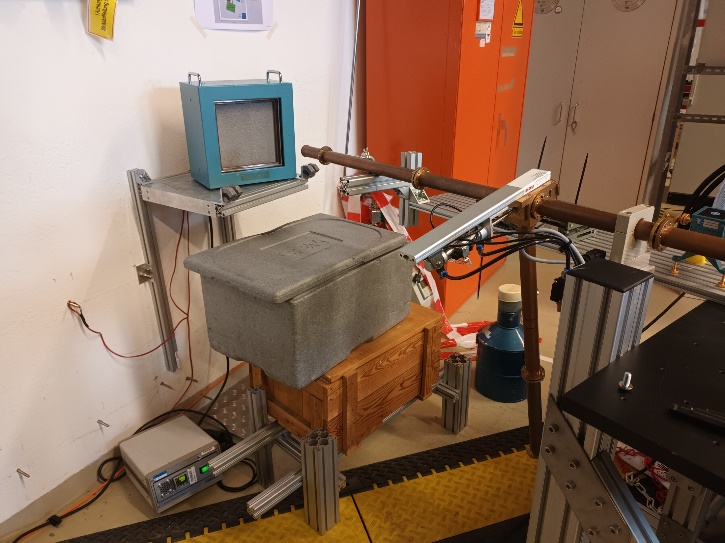 Eccosorb @297K
Eccosorb @77K (LN2)
16.09.2022
12
What has been done till now:
Obtention of calib. factors locally
I(f) is known: Eccosorb as black body emitter for low frequencies
Characterization of Hot Source
C(f) is known for the local diagnostic
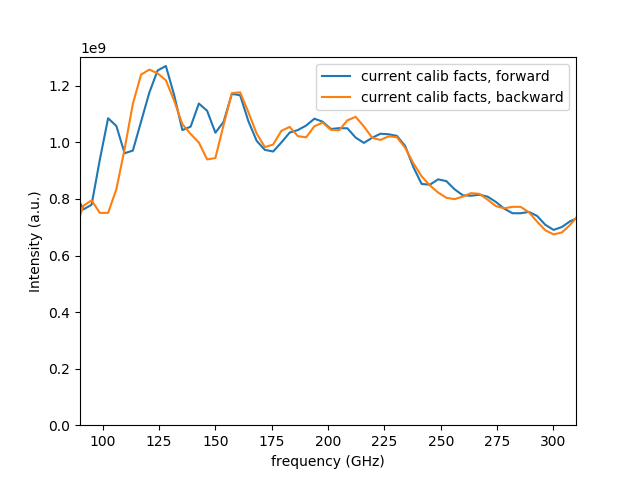 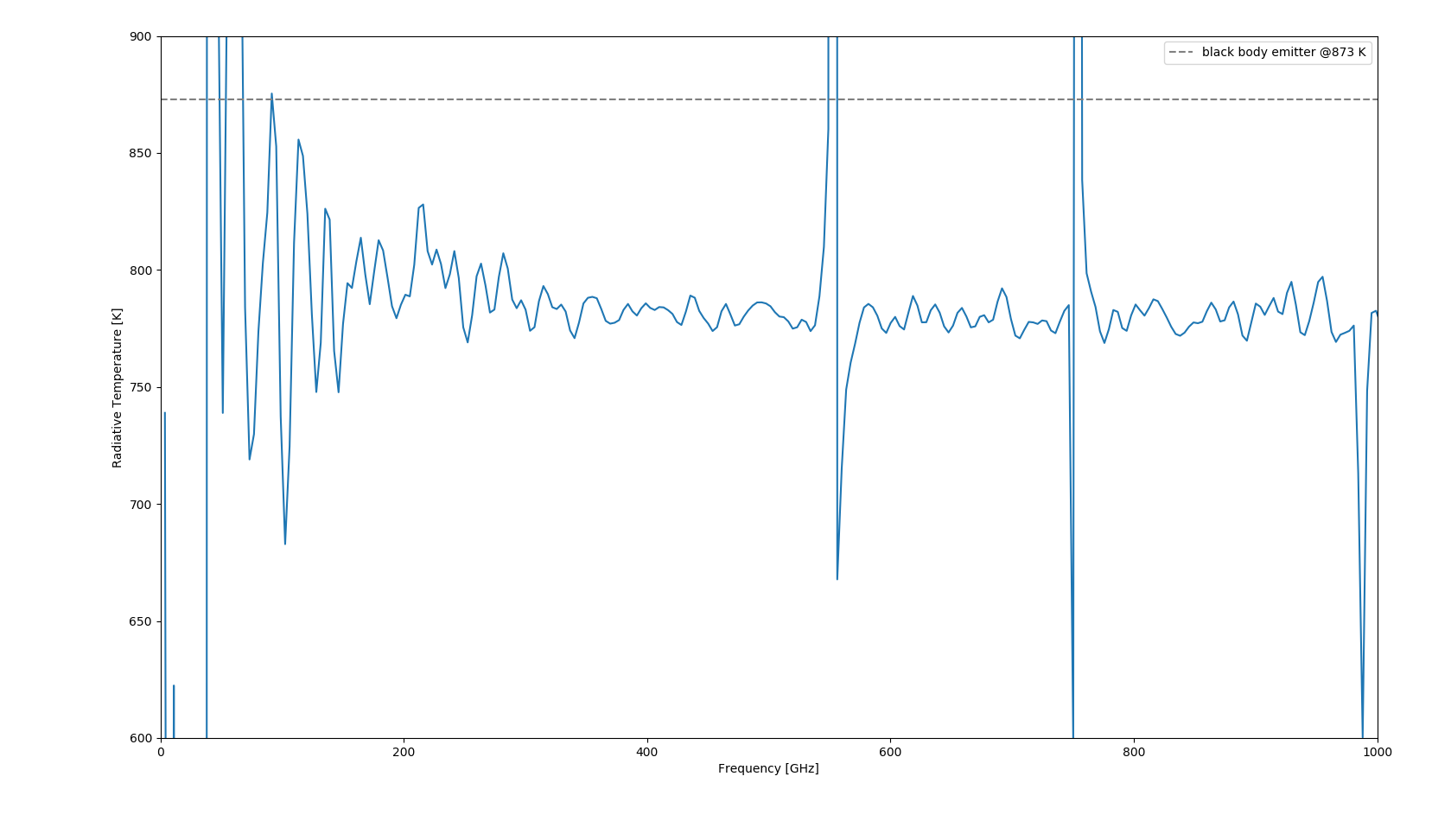 Eccosorb no longer black body
Insensitivity range for detector
Water absorption lines
16.09.2022
13
What must be done: Absolute calibration
Experiment:
Save interferograms of Hot Source for 20 min
Move blade (algorithm takes care of it)
Save interferograms of Cold Source for 20 min
Repeat for time required (hours/days)
Repeat steps 1-4 for longer sections/more components
Data analysis:
Filter electromagnetic noise
Average coherently using data of ref. Marker
Obtain FFT
Work on statistics (std. dev)
Towards Michelson
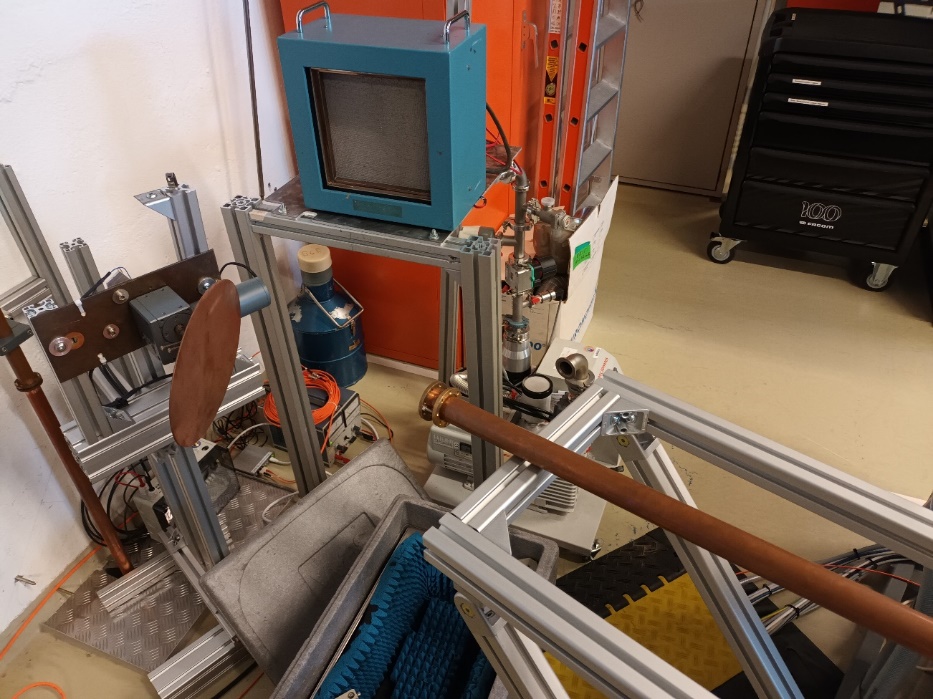 Hot Source
@873
Do this locally and at TH
Controllable moving blade
Cold Source
@293 K?
@77 K?
16.09.2022
14
What is worth examining:
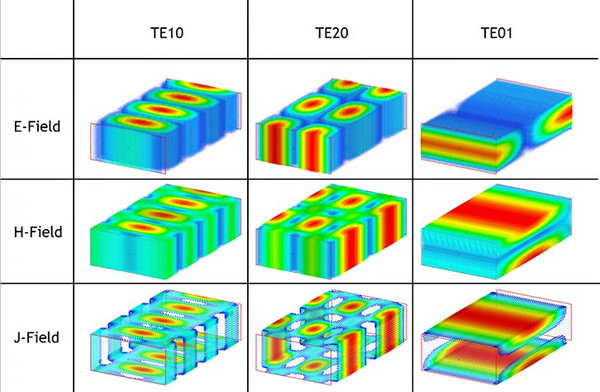 Radiation moves in waveguides in modes
And in the Michelson, only 10 Modes can reachdetector (free space propagation)*
What if we only work with only fundamental mode?
Higher modes have anyways greater losses
Advantages:
Commercial notch filter useable
Stellartor: 1 Mode=better directivity of antenna
Possible compensation of signal loss: 	quasioptical sections of transmission line
	reduction of mitre bends

*Assesment of Walter Kasparek
Free space propagation, p= mode number
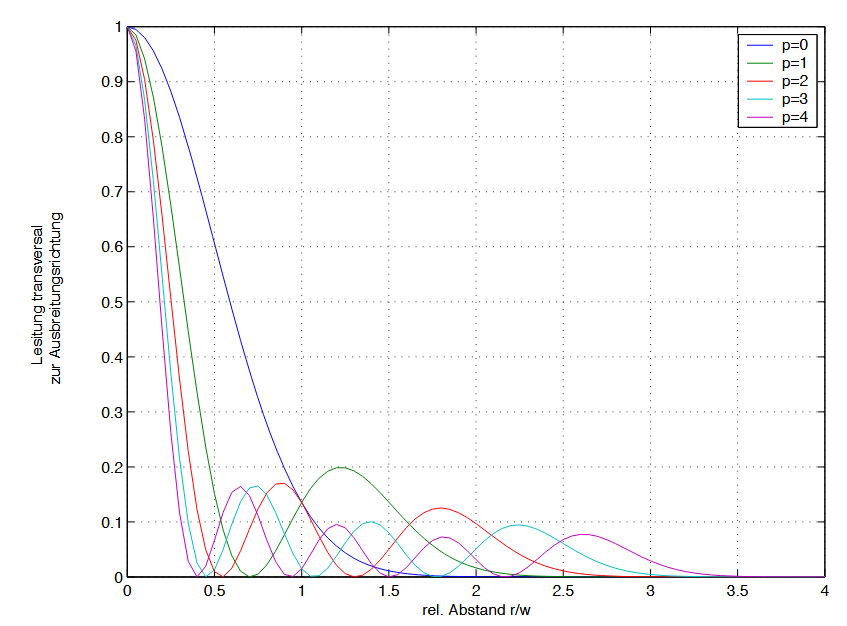 16.09.2022
15
[Speaker Notes: Include measurements]
What is worth examining:
Radiation moves in waveguides in modes
And in the Michelson, only 10 Modes can reachdetector (free space propagation)*
What if we only work with only fundamental mode?
Higher modes have anyways greater losses
Advantages:
Commercial notch filter useable
Stellartor: 1 Mode=better directivity of antenna
Possible compensation of signal loss: 	quasioptical sections of transmission line
	reduction of mitre bends

*Assesment of Walter Kasparek
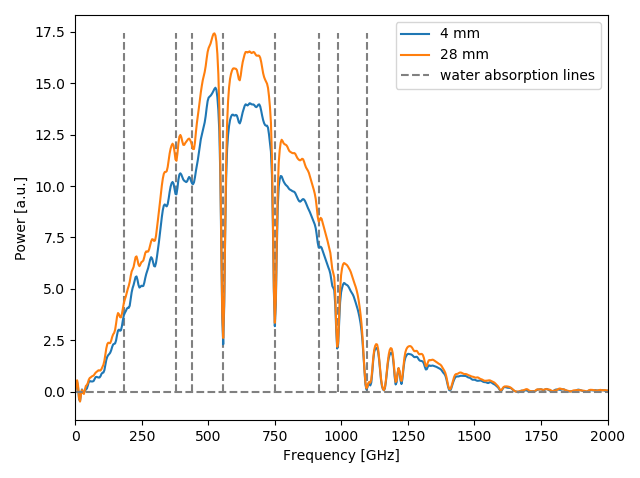 16.09.2022
16
[Speaker Notes: Include measurements]
Conclusions
Increase of S/N of calibration is now possible because:
Longer integration times possible because of automatization
Quality checks of obtained data
Improvement of instrument response
Improvement of position of polarizer of spare port
Data augmentation (to investigate)
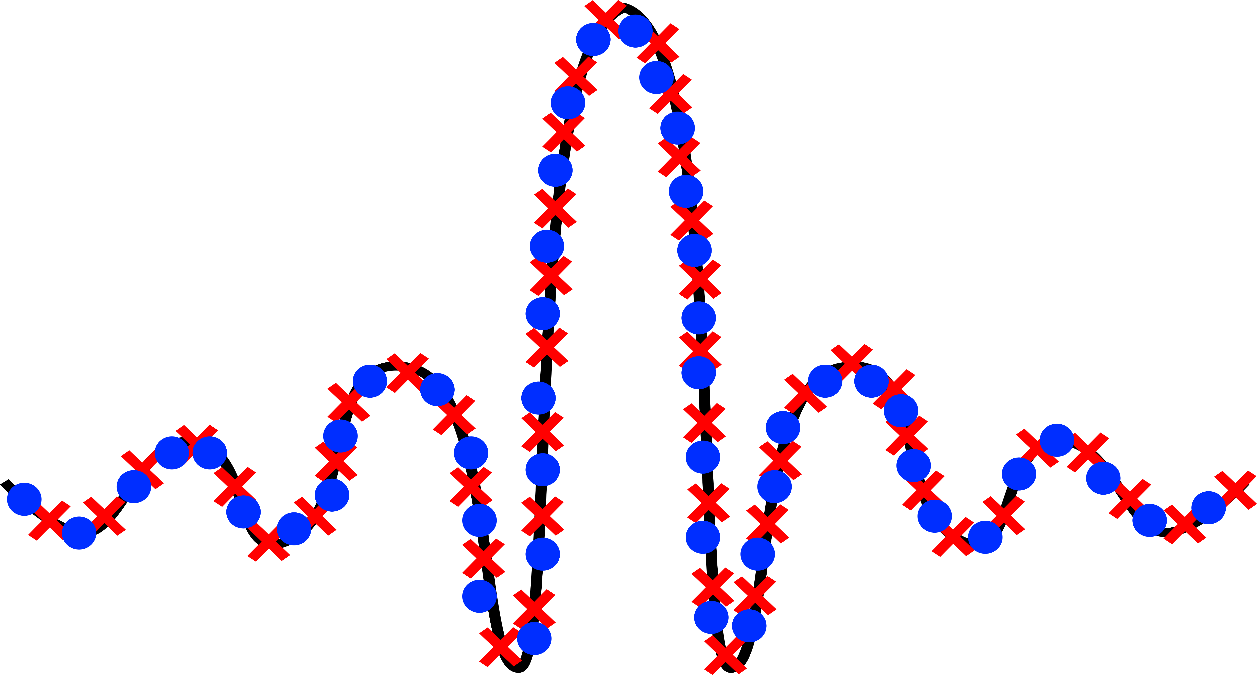 16.09.2022
17
Phase correction in detail
18
16.09.2022
Phase correction (0): Why necessary?*
*More details: Porter, Tanner (1983): „Correction of phase errors in Fourier Spectroscopy“, International Journal of Infrared and Millimeter Waves, Vol. 4, No. 2
16.09.2022
19
Phase correction (0): Why necessary?
16.09.2022
20
Phase correction (1)
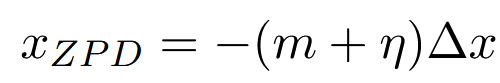 m=index of maximum peak
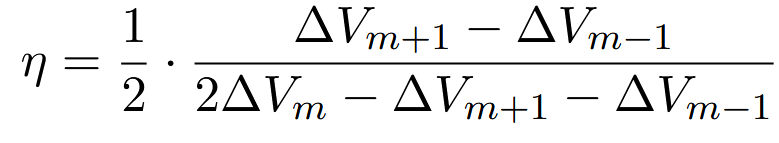 <-zpd can be estimated from a parabola at max. 3 points
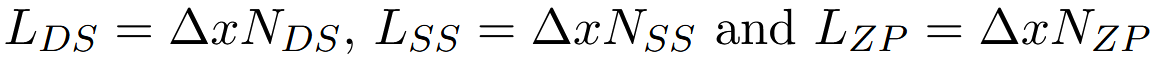 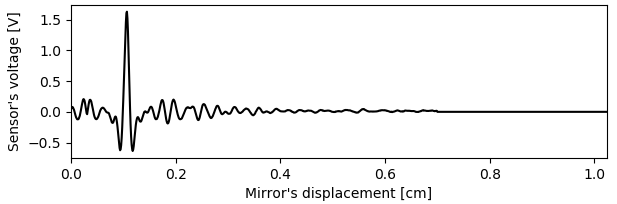 16.09.2022
21
Phase correction (2)
Window functions:
	For phase correction				For FFT analysis

	
         (centereted around zpd)
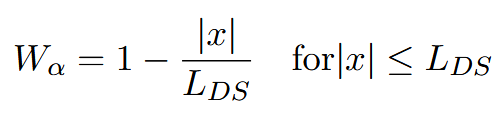 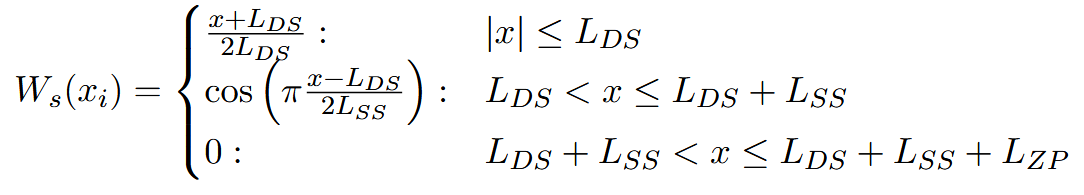 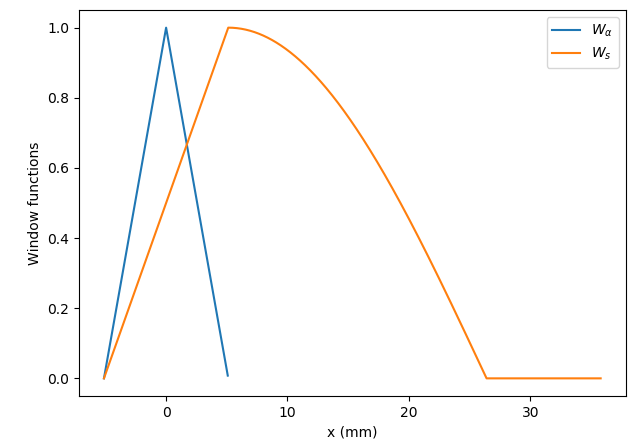 16.09.2022
22
Phase correction (3) and FFT
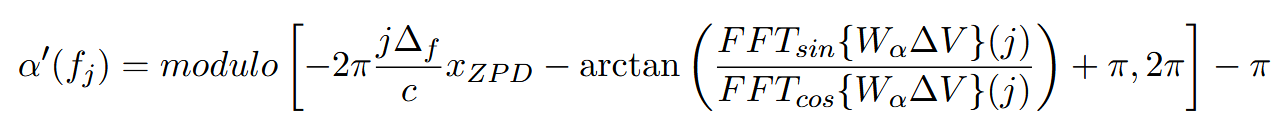 FFT to find spectrum:
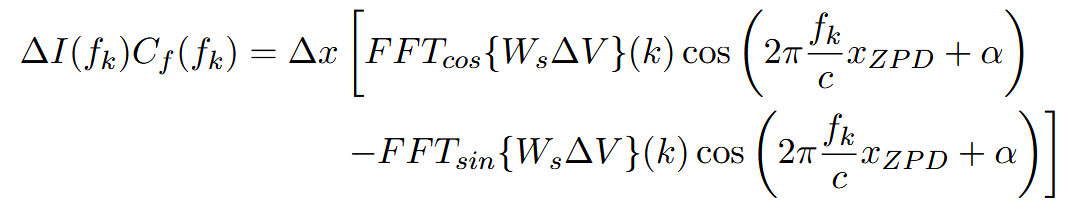 16.09.2022
23